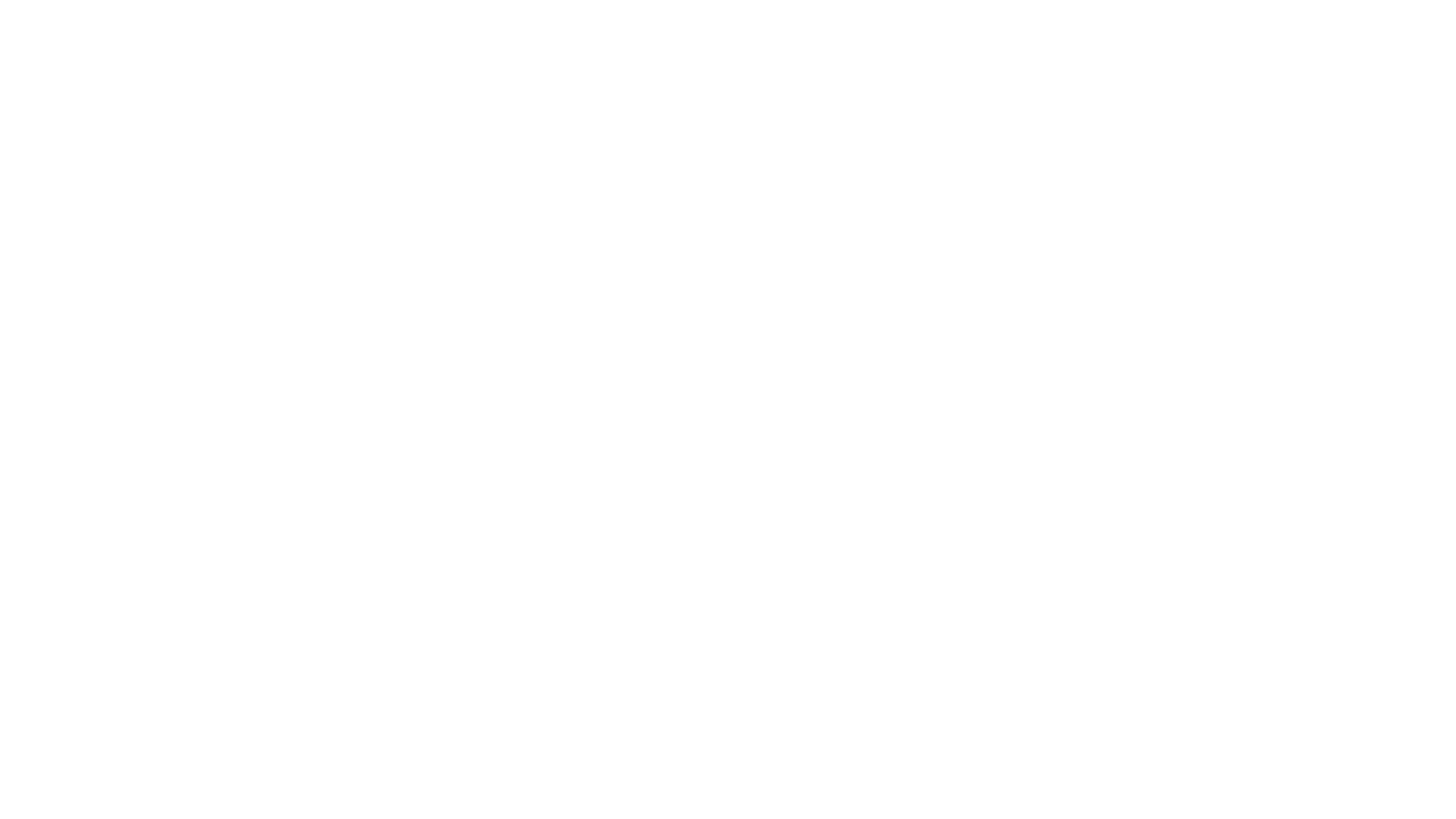 אחרית הימים נו, אז מה?
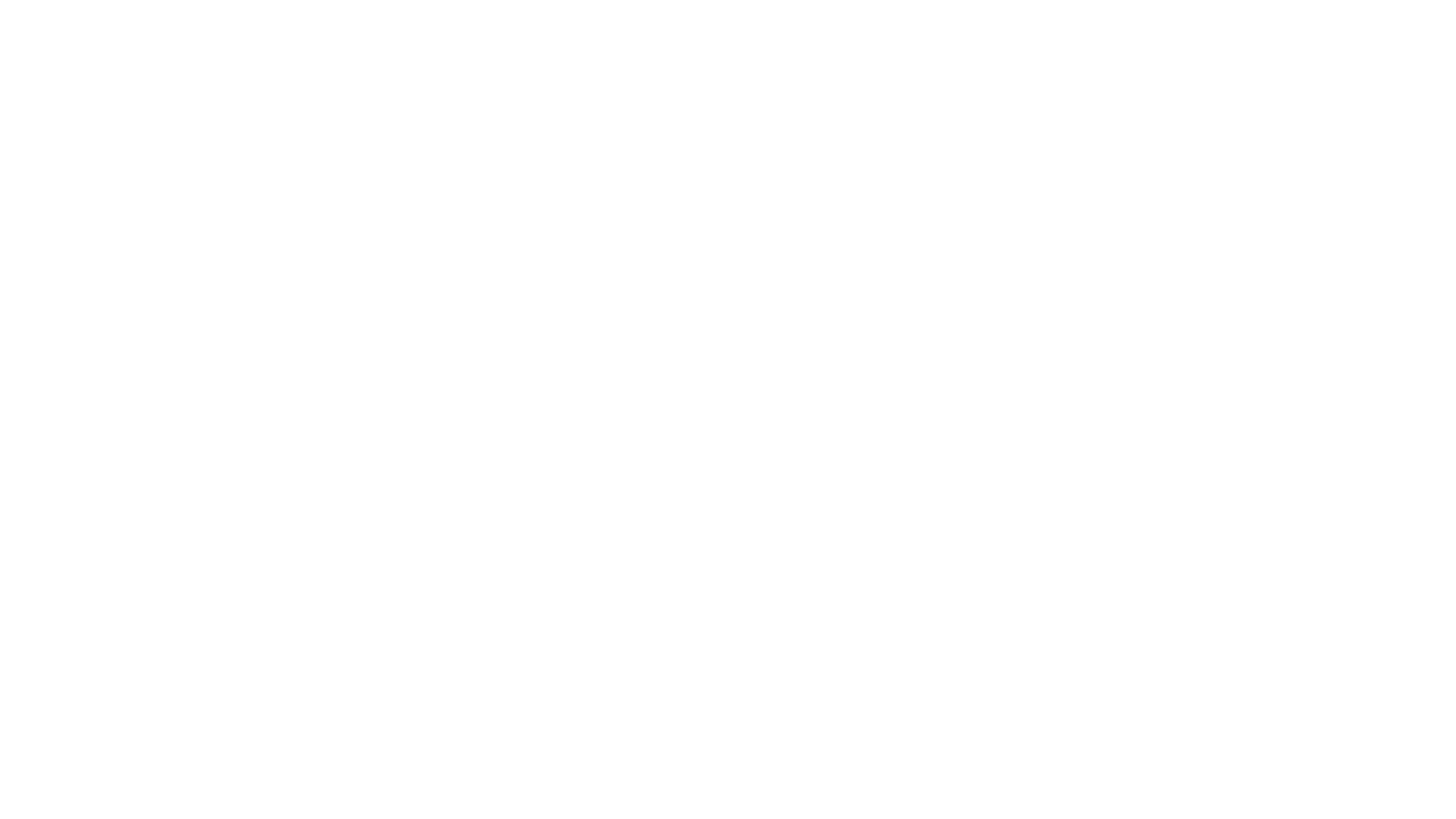 בית אליהו, יולי 2020
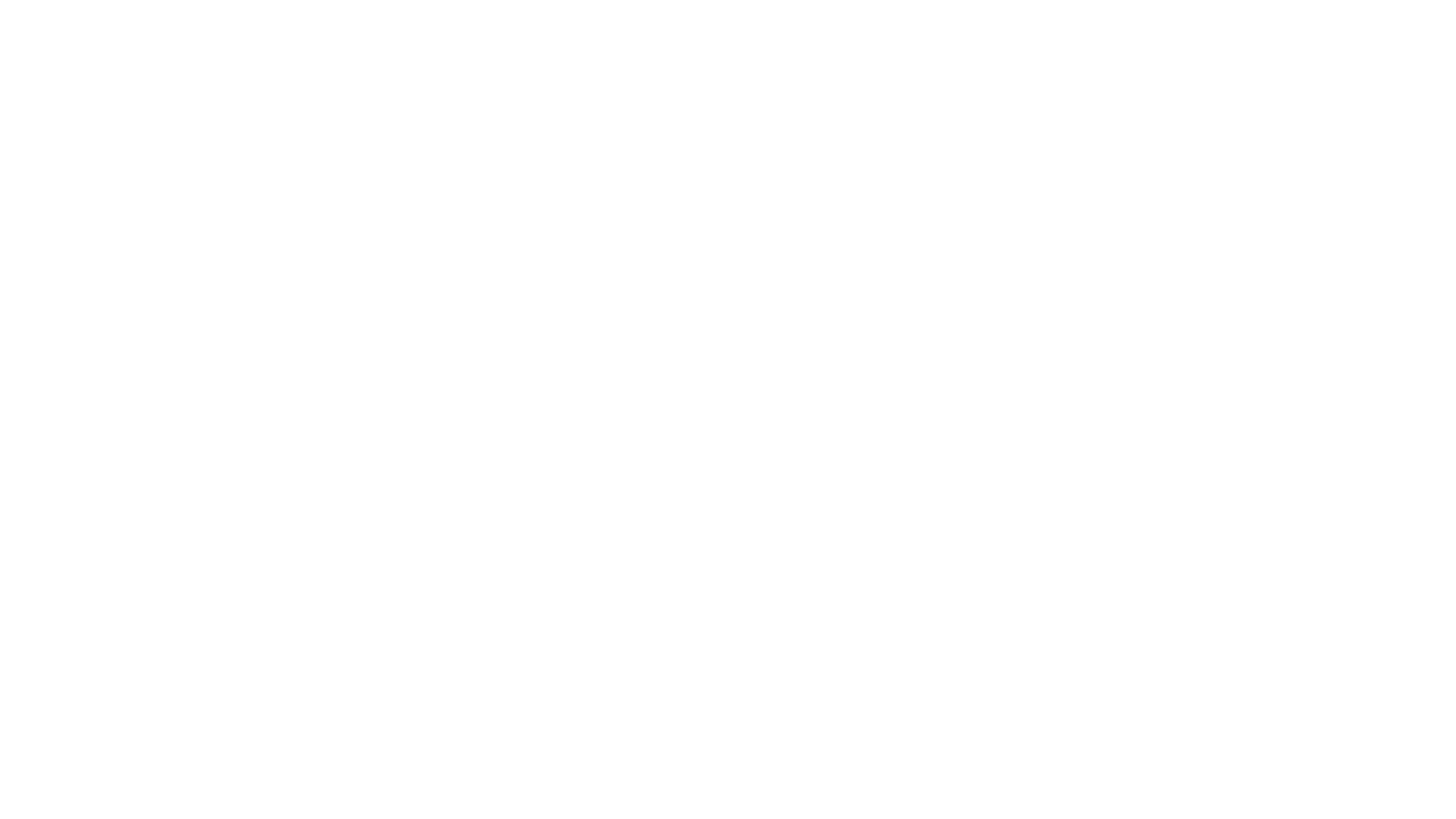 אחרית הימים
לא רוצים להיות מאלה שמתעלמים מאמת זו ולא מפרשים נכונה את הזמנים.
לא רוצים להיות מאלה שעסוקים בסימני הסוף במקום לחיות את קריאתנו עד הסוף!
"צירי הלידה" הולכים ומתגברים בעוצמתם ותכיפותם.
יש תקווה אחת בלבד: ישוע המשיח!
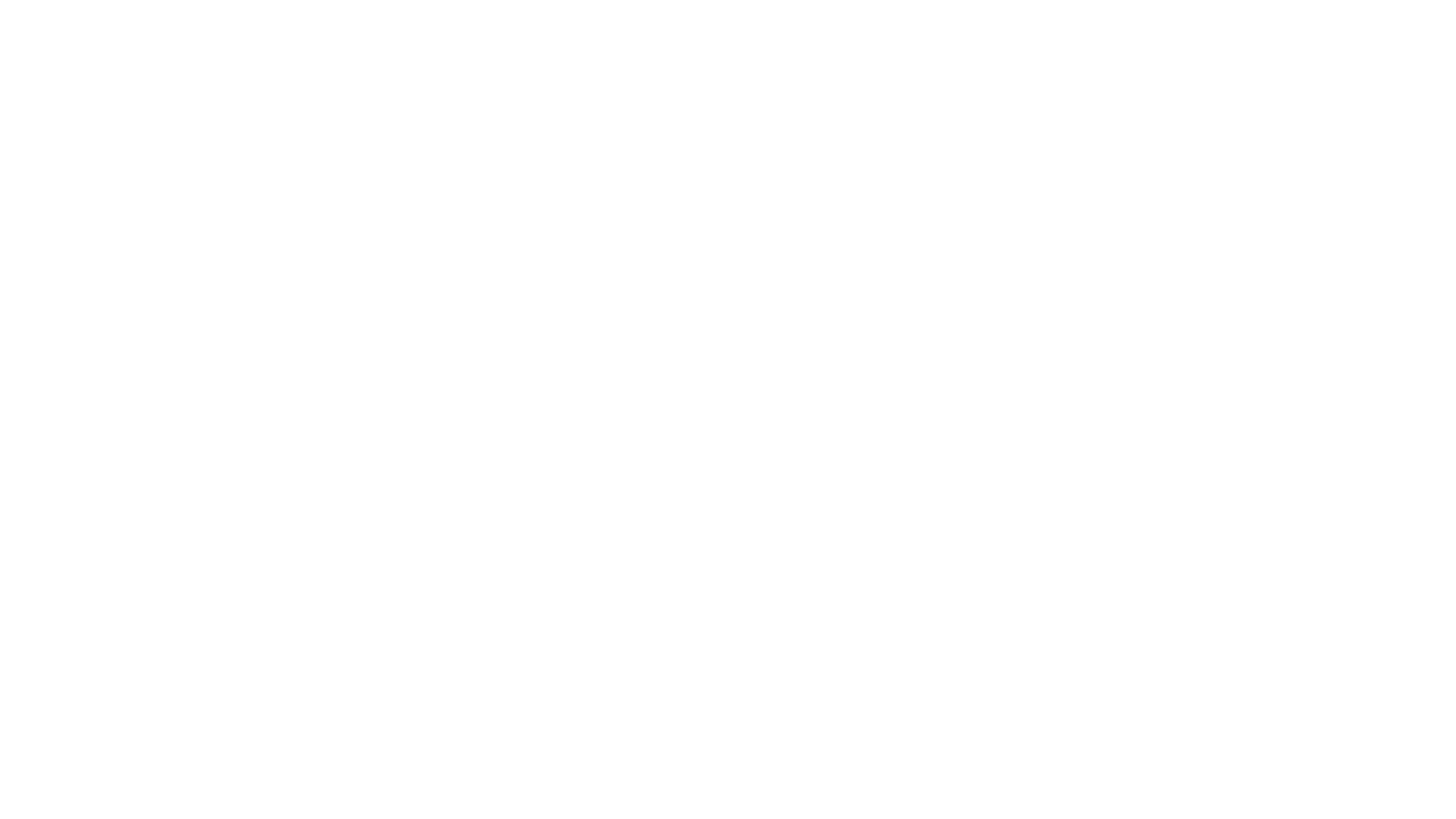 אחרית הימיםצירי הלידה וסימני הקץ
סימנים בטבע
כִּי יָקוּם גּוֹי עַל גּוֹי וּמַמְלָכָה עַל מַמְלָכָה וְהָיָה רָעָב וְדֶבֶר וָרַעַשׁ הֵנָּה וָהֵנָּה.  מתי כ"ד 7 
וְתִהְיֶינָה רְעִידוֹת אֲדָמָה גְּדוֹלוֹת וּבִמְקוֹמוֹת רַבִּים רָעָב וְדֶבֶר וְגַם מוֹרָאִים וְאוֹתוֹת גְּדוֹלִים מִן הַשָּׁמַיִם.  לוקס כ"א 11
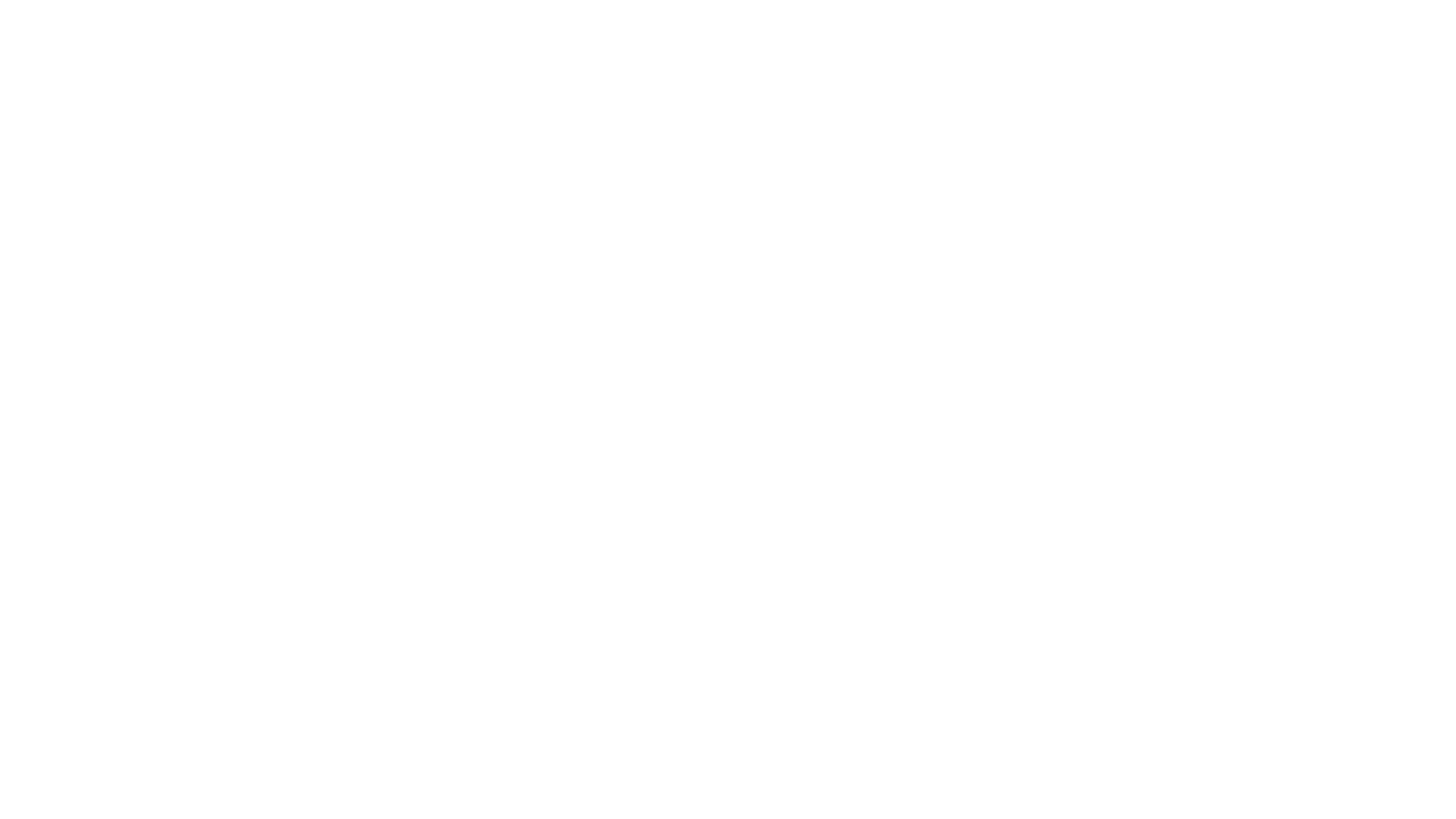 אחרית הימיםצירי הלידה וסימני הקץ
סימנים פוליטיים וגאו-פוליטיים
וְאַתֶּם עֲתִידִים לִשְׁמֹעַ מִלְחָמוֹת וּשְׁמוּעוֹת מִלְחָמָה. שִׂימוּ לֵב, אַל תִּבָּהֲלוּ; כִּי צָרִיךְ לִהְיוֹת הַדָּבָר הַזֶּה, וּבְכָל זֹאת עוֹד לֹא בָּא הַקֵּץ. גּוֹי יָקוּם עַל גּוֹי וּמַמְלָכָה עַל מַמְלָכָה וְיִהְיוּ רָעָב וּרְעִידוֹת אֲדָמָה בִּמְקוֹמוֹת רַבִּים.  מתי כ"ד 6-7 
ישראל וירושלים בלב התרחשויות אחרית הימים!
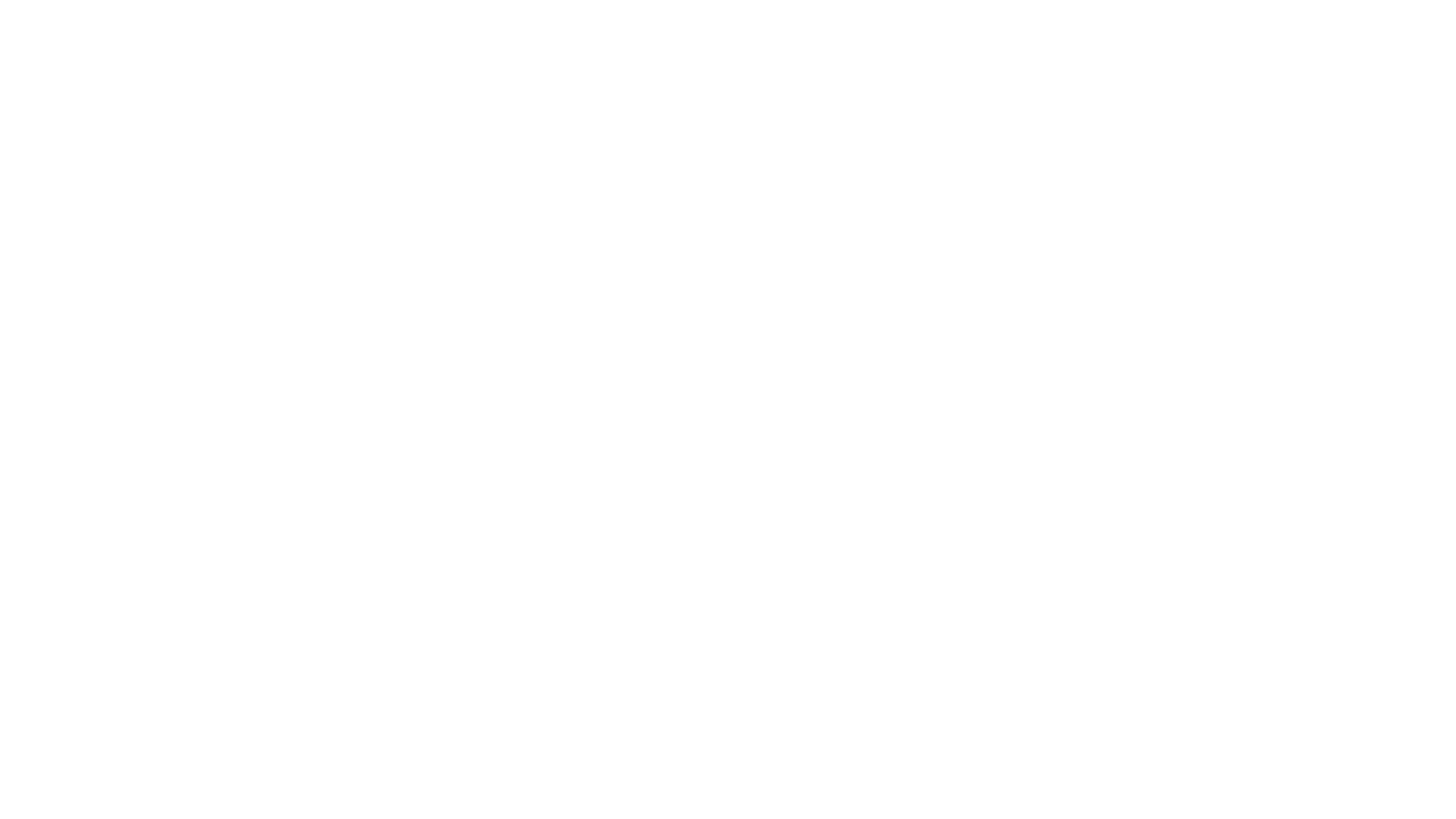 אחרית הימיםצירי הלידה וסימני הקץ
סימנים טכנולוגיים
וְאַתָּה דָנִיֵּאל, סְתֹם הַדְּבָרִים וַחֲתֹם הַסֵּפֶר עַד עֵת קֵץ; יְשֹׁטְטוּ רַבִּים וְתִרְבֶּה הַדָּעַת.   דניאל י"ב 4
היכולת להשפיע ולשלוט על כ"כ הרבה בני אדם ממקום/משטר אחד - מה שהיה דמיוני לא מזמן מעולם לא נראה כל-כך קרוב והגיוני...
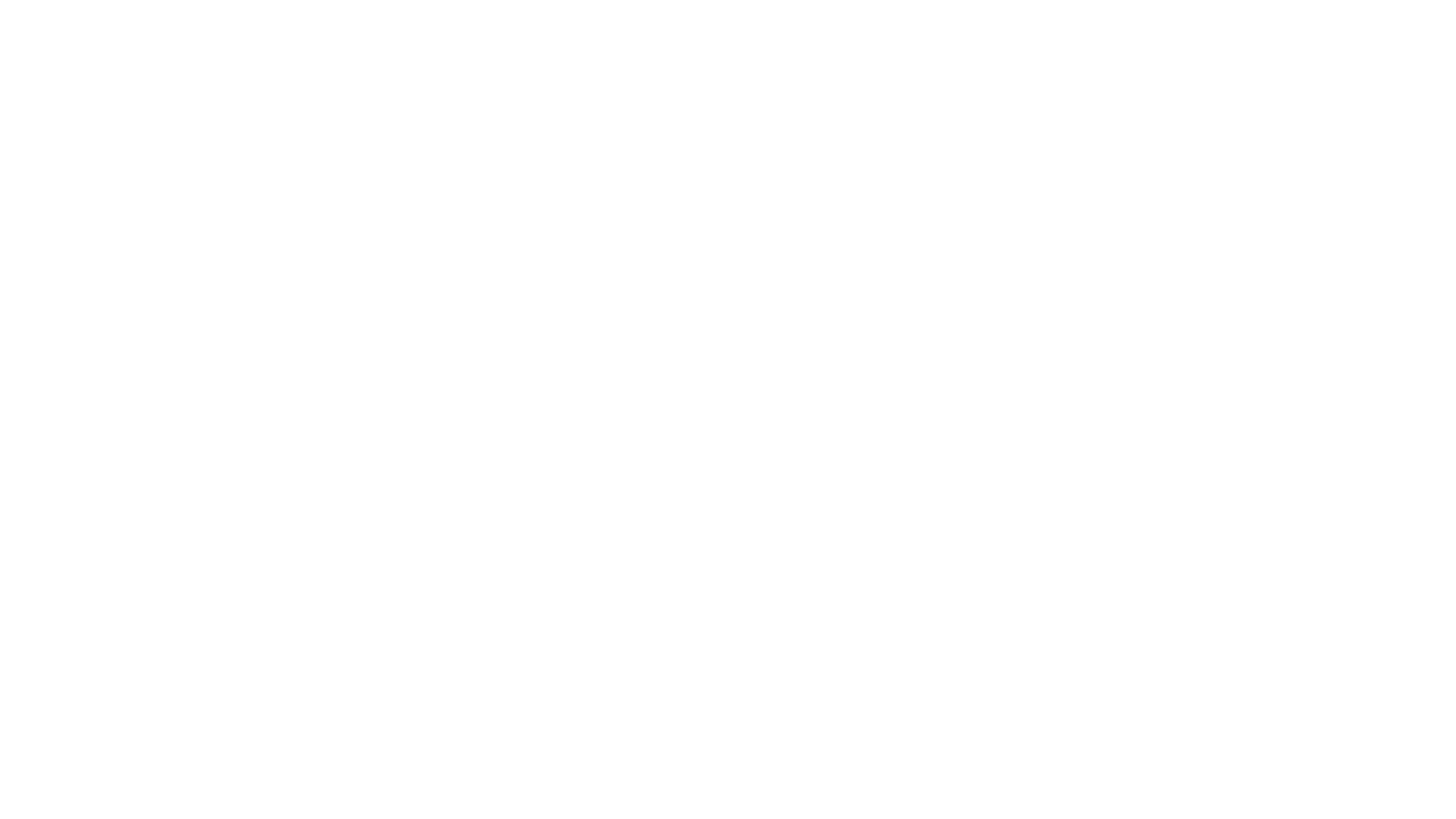 אחרית הימיםצירי הלידה וסימני הקץ
סימנים מוסריים-חברתיים
כִּימֵי נֹחַ כֵּן יִהְיֶה בּוֹאוֹ שֶׁל בֶּן-הָאָדָם. כְּמוֹ שֶׁבַּיָּמִים קֹדֶם לַמַּבּוּל הָיוּ אוֹכְלִים וְשׁוֹתִים וּמִתְחַתְּנִים עַד הַיּוֹם שֶׁנִּכְנַס נֹחַ לַתֵּבָה וְלֹא יָדְעוּ עַד שֶׁבָּא הַמַּבּוּל וְסָחַף אֶת הַכֹּל, כָּךְ יִהְיֶה גַּם בּוֹאוֹ שֶׁל בֶּן-הָאָדָם.  מתי כ"ד 37-39
זלזול באמת...
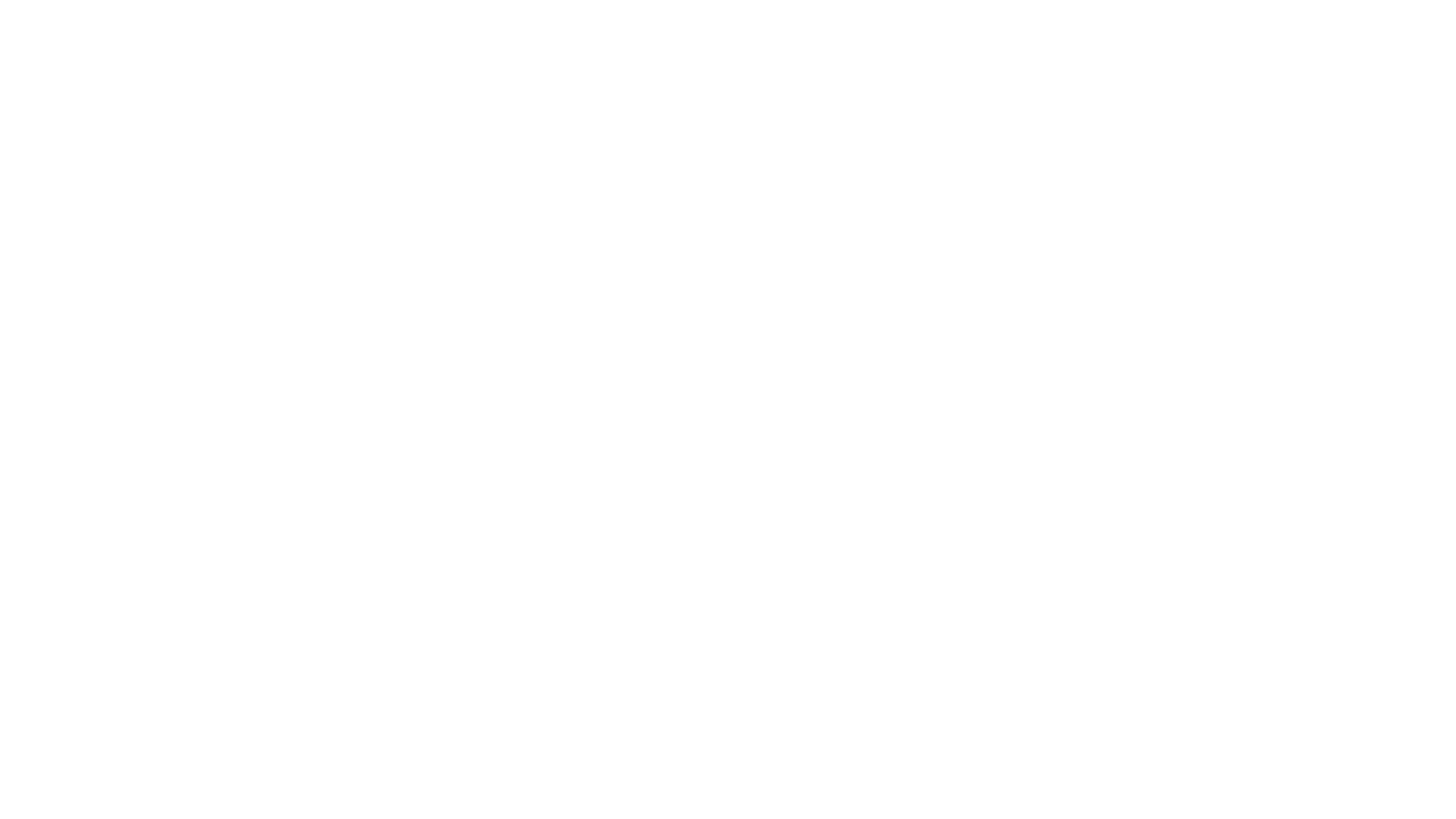 אחרית הימיםצירי הלידה וסימני הקץ
סימנים מוסריים-חברתיים
וְקֹדֶם כֹּל דְּעוּ זֹאת, שֶׁבְּאַחֲרִית הַיָּמִים יָבוֹאוּ לֵצִים הַמִּתְהַלְכִים לְפִי מַאֲוַיֵּיהֶם הָאִישִׁיִּים וְיִתְלוֹצְצוּ לֵאמֹר: "אֵיפֹה בּוֹאוֹ הַמֻּבְטָח? הֲרֵי מֵאָז שֶׁמֵּתוּ הָאָבוֹת הַכֹּל מַמְשִׁיךְ כְּמוֹ שֶׁהָיָה מֵרֵאשִׁית הַבְּרִיאָה!"  פטרוס ב' ג' 3-4
מתקפה על הנישואים והמשפחה!
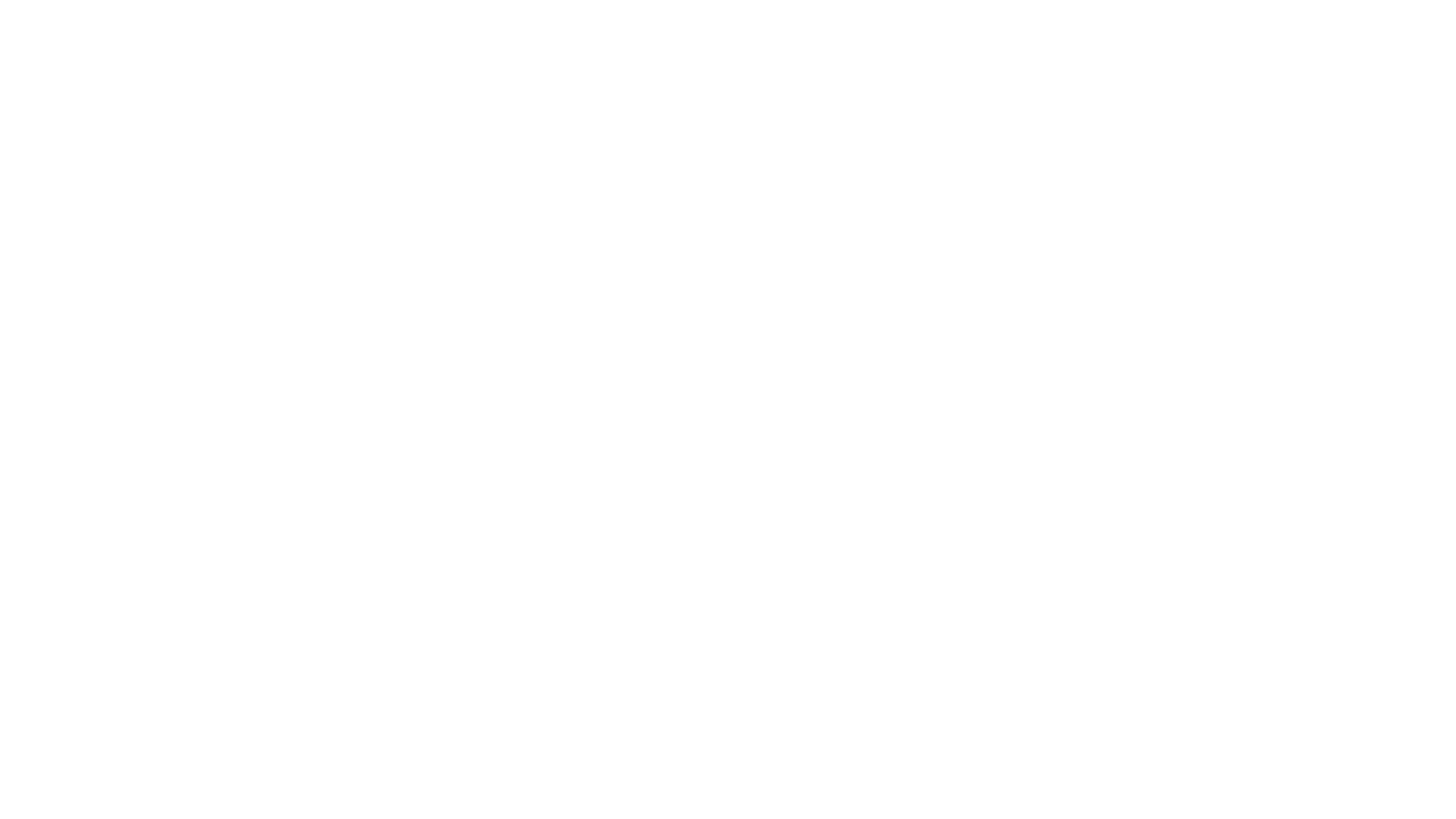 אחרית הימיםצירי הלידה וסימני הקץ
סימנים מוסריים-חברתיים
וְזֹאת דַּע לְךָ: בְּאַחֲרִית הַיָּמִים יָבוֹאוּ זְמַנִּים קָשִׁים, כִּי יִהְיוּ הָאֲנָשִׁים אוֹהֲבֵי עַצְמָם, אוֹהֲבֵי כֶּסֶף, גַּאַוְתָנִים, שַׁחְצָנִים, מְגַדְּפִים, מַמְרִים אֶת פִּי הוֹרֵיהֶם, כְּפוּיֵי טוֹבָה, חַסְרֵי קְדֻּשָּׁה, קְשׁוּחֵי לֵב, בִּלְתִּי מִתְרַצִּים, מַלְשִׁינִים, הוֹלְלִים, אַכְזָרִים, שׂוֹנְאֵי טוֹב, בּוֹגְדִים, פּוֹחֲזִים, יְהִירִים, אוֹהֲבִים תַּעֲנוּגוֹת יוֹתֵר מִשֶּׁהֵם אוֹהֲבִים אֶת אֱלֹהִים, לִכְאוֹרָה בַּעֲלֵי יִרְאַת שָׁמַיִם, אַךְ כּוֹפְרִים בְּתָקְפָּהּ. הִתְרַחֵק מֵאֵלֶּה.  טימותיאוס ב' ג' 1-5
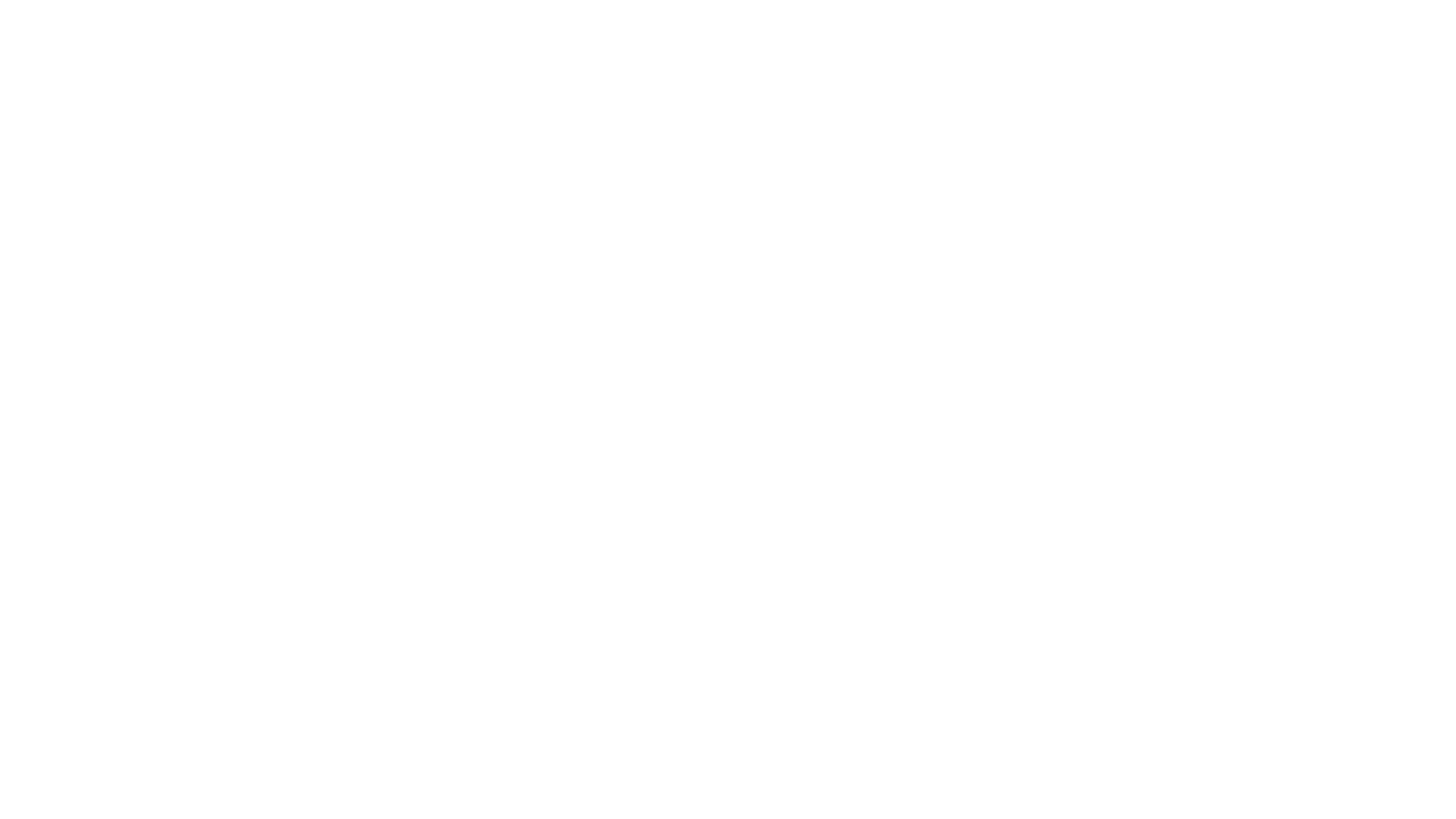 אחרית הימיםצירי הלידה וסימני הקץ
סימנים רוחניים
הֵשִׁיב יֵשׁוּעַ וְאָמַר לָהֶם: "הִזָּהֲרוּ שֶׁלֹּא יַתְעֶה אֶתְכֶם אִישׁ, כִּי רַבִּים יָבוֹאוּ בִּשְׁמִי וְיֹאמְרוּ 'אֲנִי הַמָּשִׁיחַ' וְיַתְעוּ רַבִּים.  מתי כ"ד 4-5
נְבִיאֵי שֶׁקֶר יָקוּמוּ וְיַתְעוּ רַבִּים.  מתי כ"ד 11
כִּי יָקוּמוּ מְשִׁיחֵי שֶׁקֶר וּנְבִיאֵי שֶׁקֶר וְיִתְּנוּ אוֹתוֹת גְּדוֹלִים וּמוֹפְתִים כְּדֵי לְהַתְעוֹת, אִם אֶפְשָׁר, גַּם אֶת הַבְּחִירִים.  מתי כ"ד 24
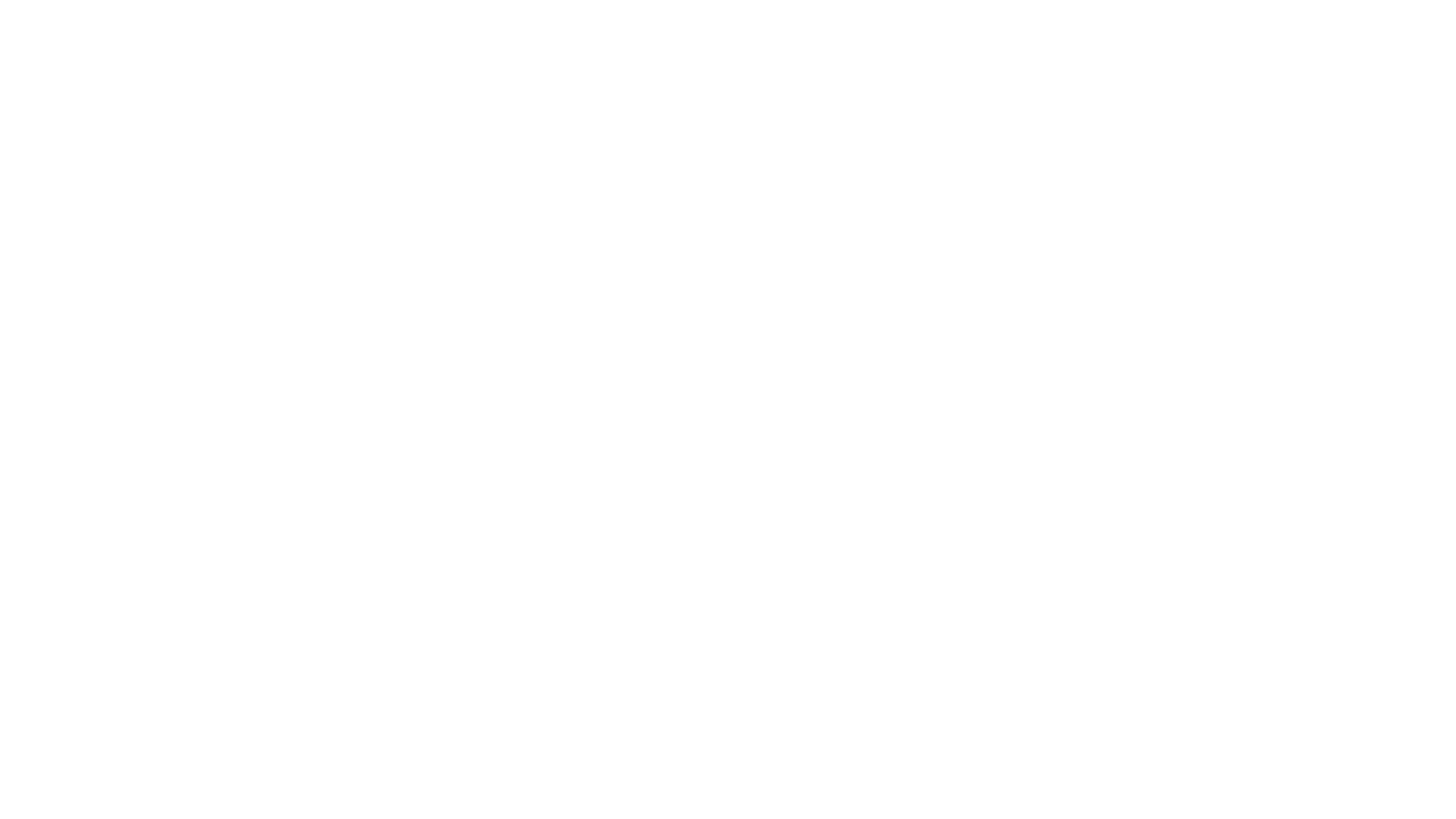 אחרית הימיםצירי הלידה וסימני הקץ
סימנים רוחניים
בלבול והטעיה בעולם וגם בקרב הקהילה!
אתגר 1 מול תורות השקר האלה: הכל הולך, איש באמונתו יחיה, העיקר הסובלנות...
אתגר 2 מול תורות השקר האלה: חזרה בתשובה וישועה דתית במעשים ולא בחסד בלבד...
כמה חשוב לשקוד על לימוד דבר ה' ולהיות בהתחברות בה דברו שוכן בשפע, נשמר ומיושם!
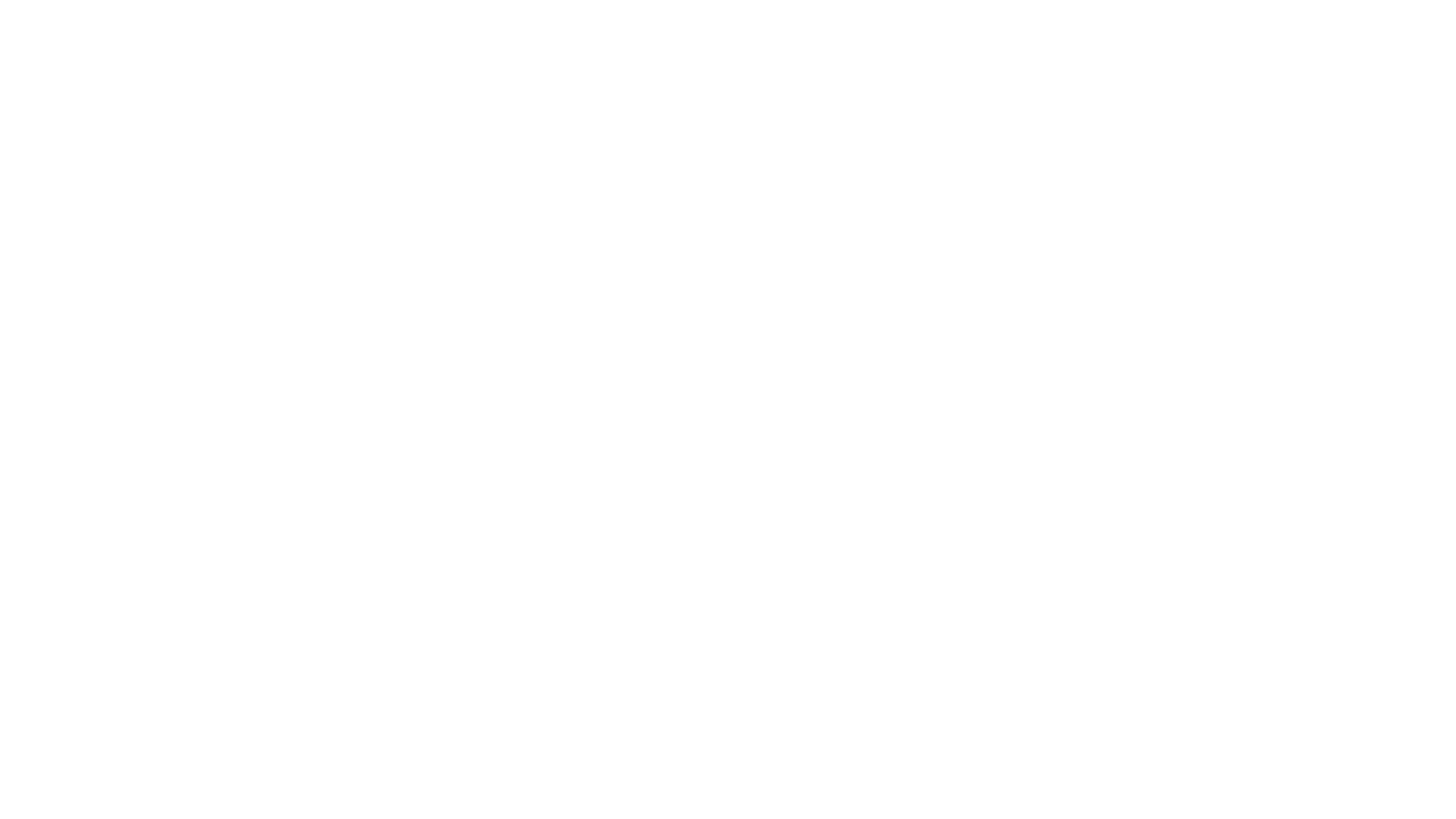 אחרית הימיםצירי הלידה וסימני הקץ
סימנים רוחניים
אָז יִמְסְרוּ אֶתְכֶם לָרוֹדְפִים וְיַהַרְגוּ אֶתְכֶם וְתִהְיוּ שְׂנוּאִים עַל כָּל הַגּוֹיִים בִּגְלַל שְׁמִי.  מתי כ"ד 9
המאמינים (אחינו ואחיותינו) הם האוכלוסייה הכי נרדפת בעולם - במדינות קשות ואכזריות ובמדינות "חופשיות" ו"נאורות".
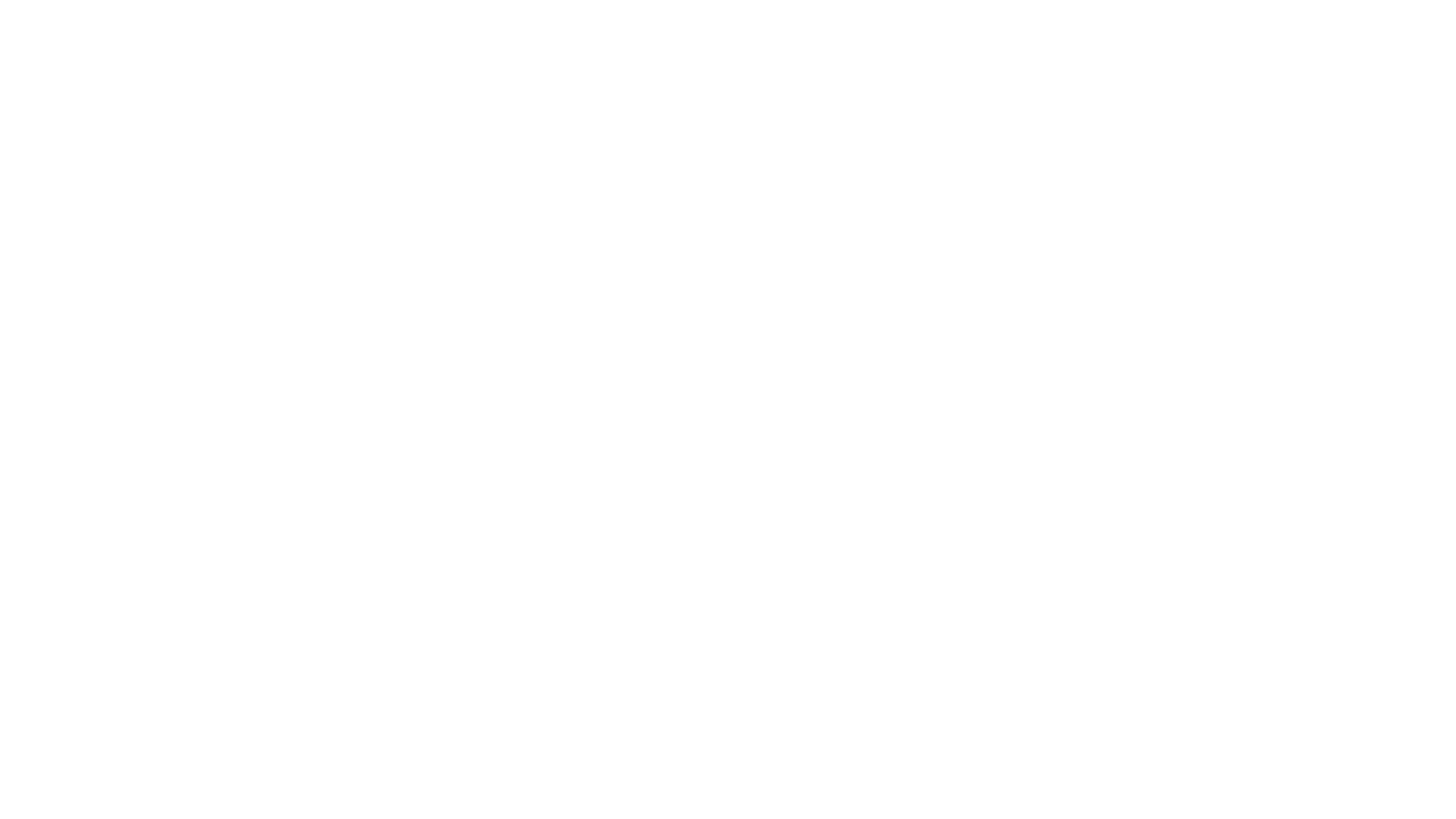 אחרית הימיםצירי הלידה וסימני הקץ
הבשורה מוכרזת בכל העולם! 
וּבְשׂוֹרָה זוֹ שֶׁל הַמַּלְכוּת תֻּכְרַז בְּכָל הָעוֹלָם לְעֵדוּת לְכָל הַגּוֹיִים וְאַחֲרֵי כֵן יָבוֹא הַקֵּץ.  מתי כ"ד 14
לא רק מזהים את הסימן הזה, אלא חיים וממשים אותו!
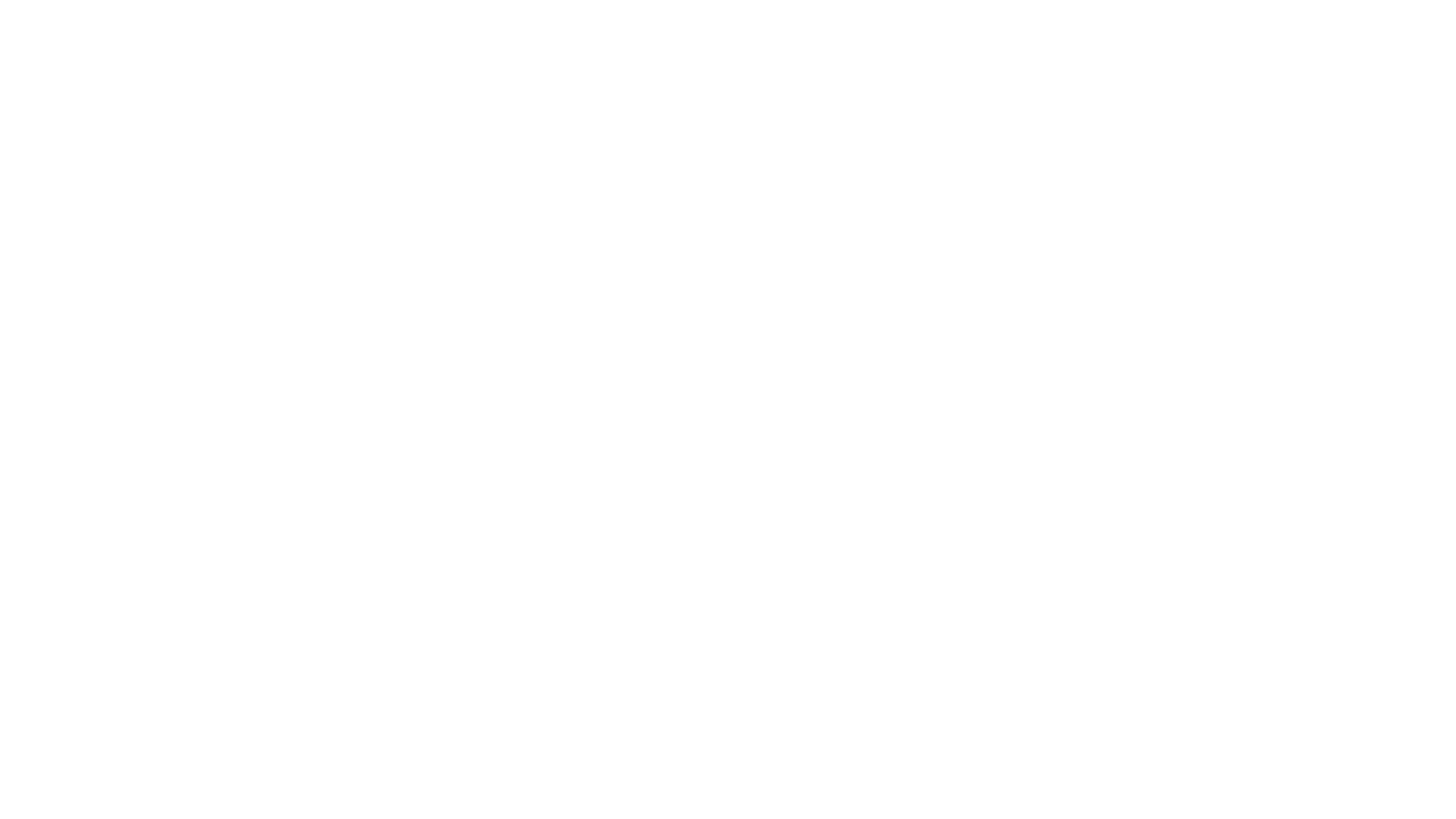 אחרית הימיםצירי הלידה וסימני הקץ
אז במה אנחנו עסוקים באחרית הימים? 
העולם לא זקוק ל"מומחי סימני אחרית הימים",העולם לא זקוק ל"מפחדי ומפחידי אחרי הימים" אלא לכאלה שגדלים וחיים באמונה בימים אלה!

אם לא נכנעת למשיח - עכשיו הזמן!  
אם אתה לא חי למענו ולכבודו - עכשיו הזמן!